« I have a dream » : Les opportunités de l’innovation sociale dans le travail social »  accompagner les mutations du social
Inauguration de LIVES Social Innovation
23 novembre 2020

Stéphane Rullac
Professeur en innovation sociale
UN NOUVEAU PARADIGME SCIENTIFIQUE DE PROGRÈS SOCIAL
Concept et méthodologie relevant des sciences humaines et sociales en réaction à une critique de l’innovation technologique, dénoncée comme le moteur d’un développement libéral (Klein et al. 2014, p. 11). 

À l’intersection des enjeux épistémologiques des sciences humaines et des enjeux professionnels des politiques sociales, le travail social n’échappe pas à l’invitation de l’innovation sociale (Rullac 2020).
2
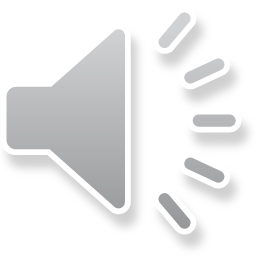 « une intervention initiée par des acteurs sociaux, pour répondre  à une aspiration, subvenir à un besoin, apporter une solution ou  profiter d’une opportunité d’action afin de modifier des relations  sociales, de transformer un cadre d’action ou de proposer de nouvelles orientations culturelles. »
Centre de Recherche sur les Innovations Sociales (CRISES)
UNE DÉFINITION GÉNÉRIQUE EN SCIENCES  HUMAINES ET SOCIALES
3
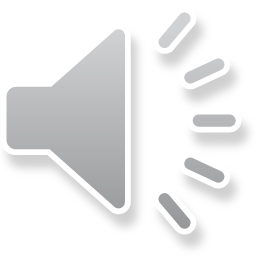 3 points communs :
Les populations sont placées au centre de la démarche.
Les projets enrichissent les politiques sociales nationales et locales  et permettent leurs évolutions.
Les méthodes développent des partenariats et dégagent du sens.

Lallemand : 2001
SUR LA PISTE DE L’INNOVATION DANS LE CHAMP DU TRAVAIL SOCIAL
4
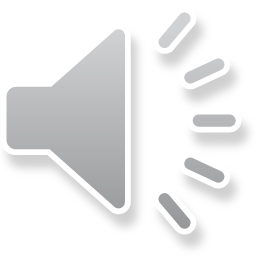 La dimension intégrée au travail social : renouveler les savoirs,  les pratiques et les services de ce champ professionnel.

La	dimension	du développement social :
Répondre aux défis sociétaux, en améliorant les services des institutions du travail social.
Parpan-Blaser : 2011
UNE DOUBLE DIMENSION : PROFESSIONNALITÉ  ET TERRITORIALITÉ
5
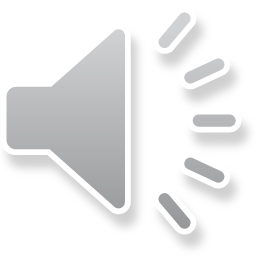 Des méthodes et des concepts qui diagnostiquent : 
Eléments fondés sur des connaissance multiples et des éléments contrôlés intentionnellement, à la fois ils sont itératifs, dynamiques et socialement complexes.

Des pratiques qui solutionnent : 
Nouveau type de pratiques visant à traiter des problèmes sociaux ou à améliorer des situations sociales répondant à un besoin normativement justifié.


Hüttemann, Parpan-Blaser : 2015
L’INNOVATION EN TRAVAIL SOCIAL
6
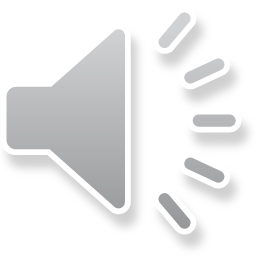 POUR UN RÊVE ÉVEILLÉ  : DES PRINCIPES D’ACTION
Pourquoi ? 
L’innovation en travail social vise l’amélioration du bien-être humain et  de la cohésion sociale.

Comment ? 
Ces accompagnements s’appuient sur des principes éthiques,  déontologiques, conceptuels et méthodologiques endogènes au champ  du travail social.

Pour qui ? 
Les chercheurs et chercheuses, les professionnel-le-s et les experts d’usage. 

Pour quoi ?
Mise en œuvre d’un changement social,  moteur de développement social, en développant les capacités d’agir à  l’échelle d’un territoire et des institutions.
7
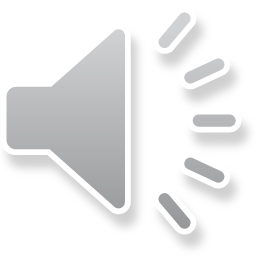 Gouvernance participative.
Hybridation des savoirs.
Ancrage territorial.
Cohérence éthique et déontologique.
Créativité.
Réduction du non-recours.
Transformation de l’existant institutionnel.
Capacitation individuelle.
Changement social.
POUR UN RÊVE ÉVALUÉ : DES  INDICATEURS D’INNOVATION EN TRAVAIL SOCIAL
8
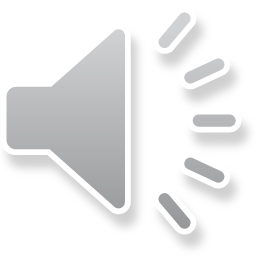 Des propositions d’interventions sociales renouvelées  pour répondre à des problématiques sociales qui se  répètent en se déformant avec le temps d’une part, 
et la  continuité des valeurs d’un champ professionnel ancré  dans le long terme, d’autre part.
POUR CONCLURE : UNE APORIE DU RENOUVELLEMENT DANS LA CONTINUITÉ
9
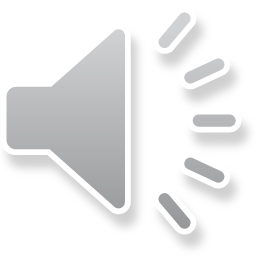 Abernathy W., Clark K., 1985, « Innovation: mapping the winds of creative destruction », Research Policy, n˚14, pp. 3-  22.
Besançon E., Chochoy N., 2015, « Les marqueurs d’innovation sociale : une approche institutionnaliste », Revue internationale de l'économie sociale, 2015, n˚336, pp .80-93.
Bouchard M. J. et al., 2015, « Concevoir l’innovation sociale dans une perspective de transformation », Sociologies pratiques, n˚ 31, pp. 9-14.
Chambon J.-L., David A., Devevey J-M., 1982, Les innovations sociales, Presses Universitaires de France, Que sais-je,  127 p.
Cloutier J., 2003, « Qu’est-ce que l’innovation sociale ? », Cahier du CRISES, Études théoriques, UQUAM, 46 p.
Fontan J.-M., Klein J.-L., Bussières D., 2014, Le défi de l'innovation sociale partagée : Savoirs croisés, Presses de l'Université du Québec, 234 p.
Hüttemann M., Parpan-Blaser A., 2015. « Wie Innovation in der Sozialen Arbeit entsteht ». In : Wüthrich B. Amstutz J.,  Fritze A., (Hg.). Soziale Versorgung zukunftsfähig gestalten. Wiesbaden : VS Verlag, pp. 135-141. 
Klein J.-L. et al., 2014, L'innovation sociale, érès, p. 256.  Lallemand D., 2001, Les défis de l’innovation sociale, ESF, 132 p.
Laville J.L., (2014), « Innovation sociale, économie sociale et solidaire, entrepreneuriat social. Une mise en perspective  historique », in Klein J.L. et al., L'innovation sociale, érès, p. 45-80.
M.-H., Soulet « Le travail social, une activité d’auto-conception professionnelle en situation d’incertitude », SociologieS [En ligne], mis en ligne le 16 juin 2016.
Parpan-Blaser A., 2011, Innovation in der Sozialen Arbeit. Zur theoretichen und empirischen Grundlegung eines Konzepts, VS Verlag für Sozialwissenschaften, 276 p.
Pleyers, Geoffrey (2012). Sociologie de la mondialisation. In : Recherches sociologiques et anthropologiques, HS, p. 105–123.
Richez-Battesti N. et al., 2012, « L'innovation sociale, une notion aux usages pluriels : Quels enjeux et défis pour l'analyse ?», Innovations, n˚38, pp. 15-36.
BIBLIOGRAPHIE INDICATIVE :
10